FCIL Mobilité urbaine option maintenances des véhicules électriques légers urbains.LYCEE CLAUDE CHAPPE 2020/2021
Il était une fois… un édito spécial  !  Mettons à l’honneur  LA FCIL !!!!

Le Lycée Claude CHAPPE a ouvert cette année ( le 05 octobre 2020) une formation post-bac «  FCIL MOBILITE URBAINE option : maintenances des véhicules légers électriques » qui s'effectue en alternance sur un an.
  
La formation théorique seule ne saurait suffire à faire de nos élèves des professionnels du VAE aguerris aux besoins des entreprises.
 
C’est pourquoi le Lycée Claude Chappe s’est rapproché des divers professionnels du VAE pour construire avec eux un cursus de professionnalisation par des stages en entreprise destinés à mettre en œuvre les acquis théoriques et acquérir un savoir-faire de terrain. De nombreuses entreprises ont répondu favorablement à nos demandes de partenariat, parmi celles-ci on trouve ECOX, SMOVENGO, DECATHLON, CULTURE VELO, LA BOUTIQUE DU VELO, WE CYCLE....et si notre formation et nos élèves sont à la hauteur des attentes de professionnels d’autres vont venir grossir les rangs des partenaires. 
 
Les élèves retenus venant de différents horizons (BAC PRO MELEC/AUTO/SN...) seront les pionniers d’un métier en devenir promis à un avenir certain dans tout ce qui relève de l’entretien et la maintenance des VAE. La responsabilité est grande aussi sur les épaules de nos élèves d’être les ambassadeurs d’une nouvelle formation d’avenir. C’est aux élèves par leur sérieux et leur implication lors de ces stages d’être leur propre promoteur de ce qu’ils sont, de ce qu’ils font et de ce qu’ils pourront apporter à l’entreprise. C’est aussi par leurs résultats l’opportunité de s’ouvrir des possibilités d’emploi à l’issue de leur formation au sein même de leur entreprise d’accueil.

La formation proposée par le Lycée Claude CHAPPE permettra aux élèves sérieux, motivés et impliqués de disposer à l’issue de leur cycle de formation d’une employabilité sur le marché du travail. Cette formation répond à une réelle demande et à des besoins des entreprises spécialisées dans la production, les ventes, les services, l’entretien  ou la maintenance des VAE.

Il ne tient qu’à nous formateurs, élèves, institutions du lycée Claude Chappe d’être à la hauteur des attentes d’un marché naissant pourvoyeur d’emplois.

							…Et comme dit le dicton ...

 Le vélo ! c'est bon pour la circulation ; ça fait toujours une voiture de moins !


       FEKRI Mohammed
Enseignant en génie électrique
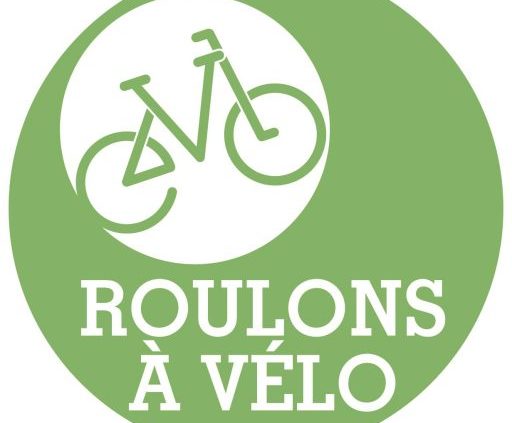